TURNITIN KULLANIM KILAVUZU
Kullanıcı Adı ve Şifre Alma
Turnitin programını kullanabilmek için adınıza tanımlanmış hesabınızın olması gerekir.
Hesabı ve şifresi olmayan öğretim üyeleri Fenerbahçe Üniversitesi  Kütüphane ve 
Dokümantasyon Direktörlüğünden (Turnitin yetkilisi Belgin Çetin’den 
belgin.cetin@fbu.edu.tr) kendileri için bir hesap  oluşturulmasını isteyebilirler. 
Turnitin programı kullanımı ile ilgili örnek bir uygulamaya bu kılavuzda yer verilmiştir.
Proje ve Tezin Turnitin’e  Yüklenmesi
Proje ve tez, Turnitin programına danışman tarafından yüklenir. 
Turnitin’den alınan benzerlik raporu danışman tarafından öğrenci ile paylaşılır.
Konuyla ilgili Enstitü web sayfasında, sırasıyla Genel Bilgiler, Öğrenci sekmesi altında yer alan «Tez/Proje Yazım Bilgilendirilmesi ve Kontrolü» sekmesinde Benzerlik Raporu Uygulama Esasları dikkatle okunmalıdır.
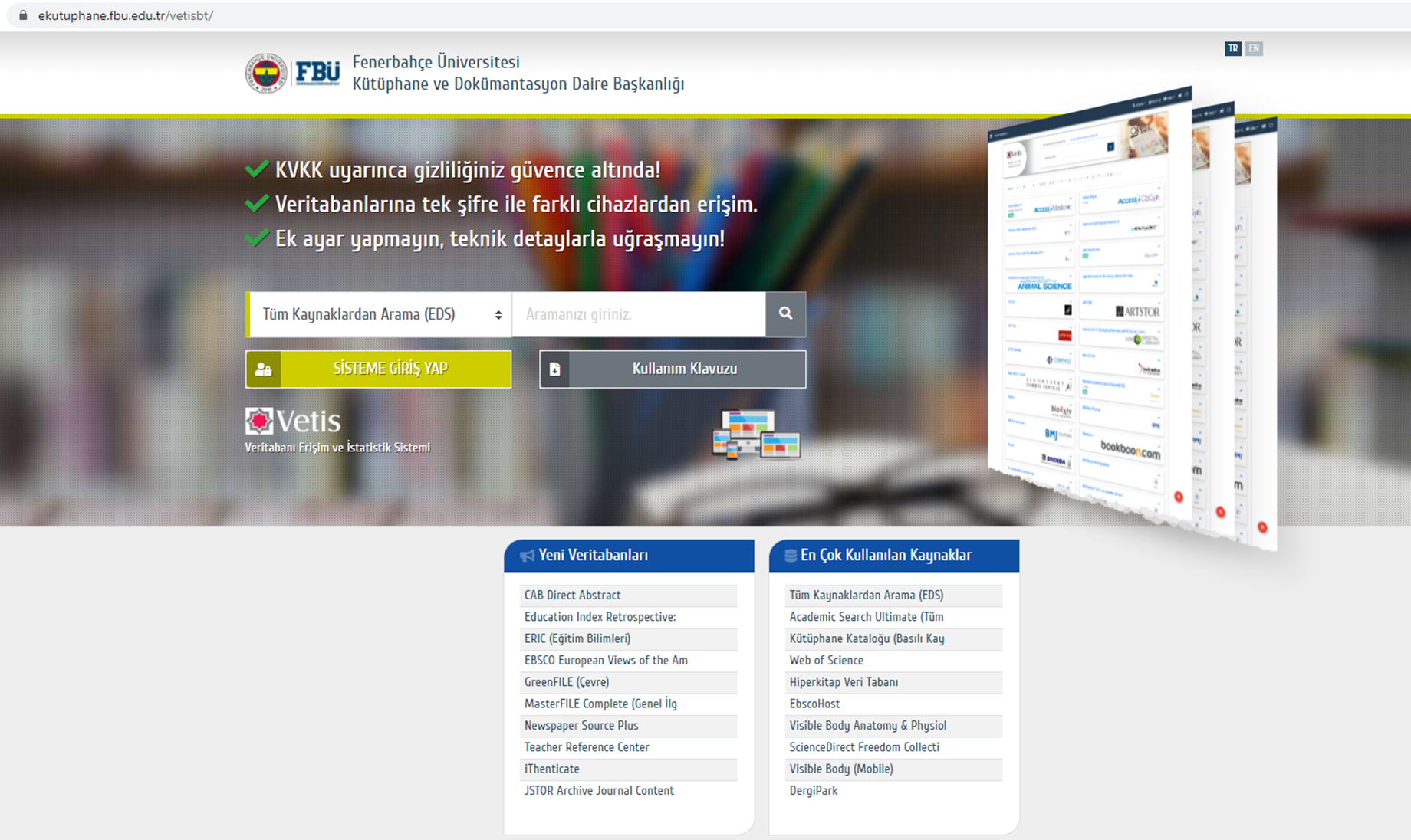 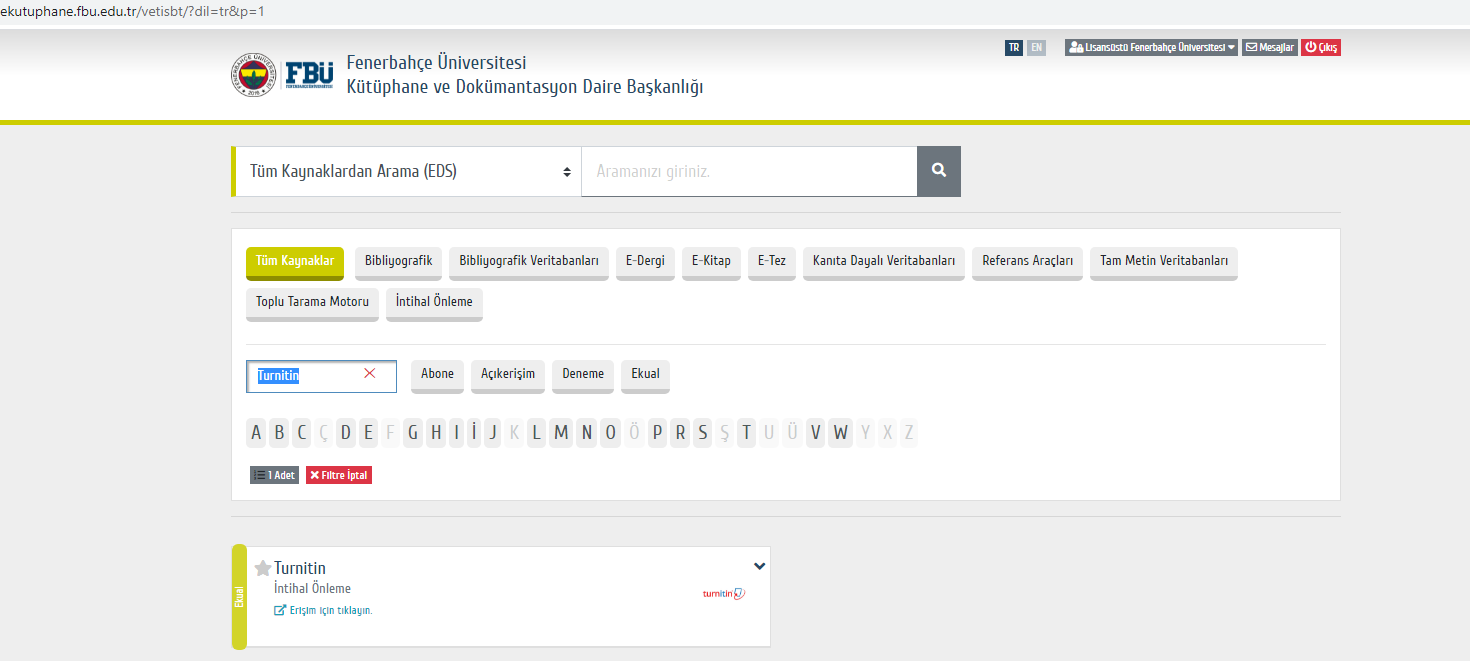 Arama kutusunda Turnitin’i aratıp veri tabanını açınız.
Turnitin’e Girişhttps://www.turnitin.com/ adresinde bulunan Oturum Aç butonuna tıklayınız.
«Oturum Aç» butonundan, Kütüphane  ve Dokümantasyon Direktörlüğünden temin edilen kullanıcı adı ve şifrenizi yazarak giriş yapınız.
Dilerseniz dil seçeneğini değiştirebilirsiniz.
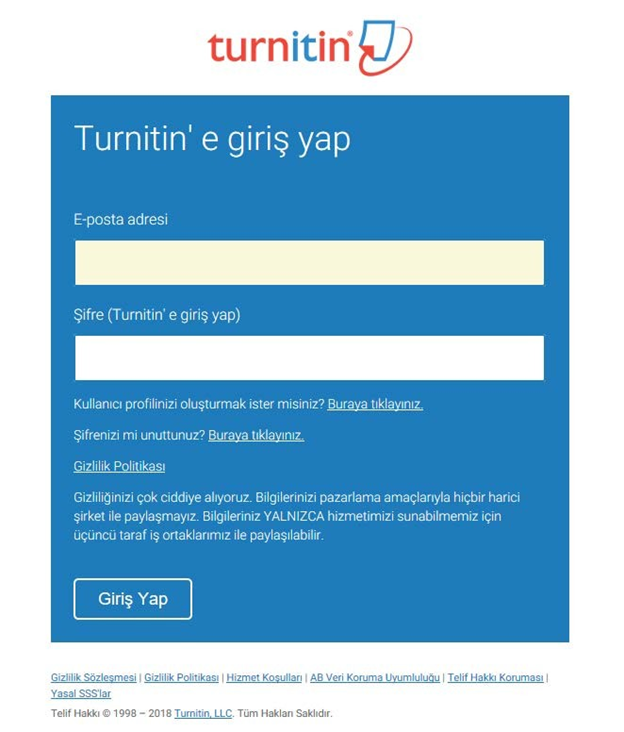 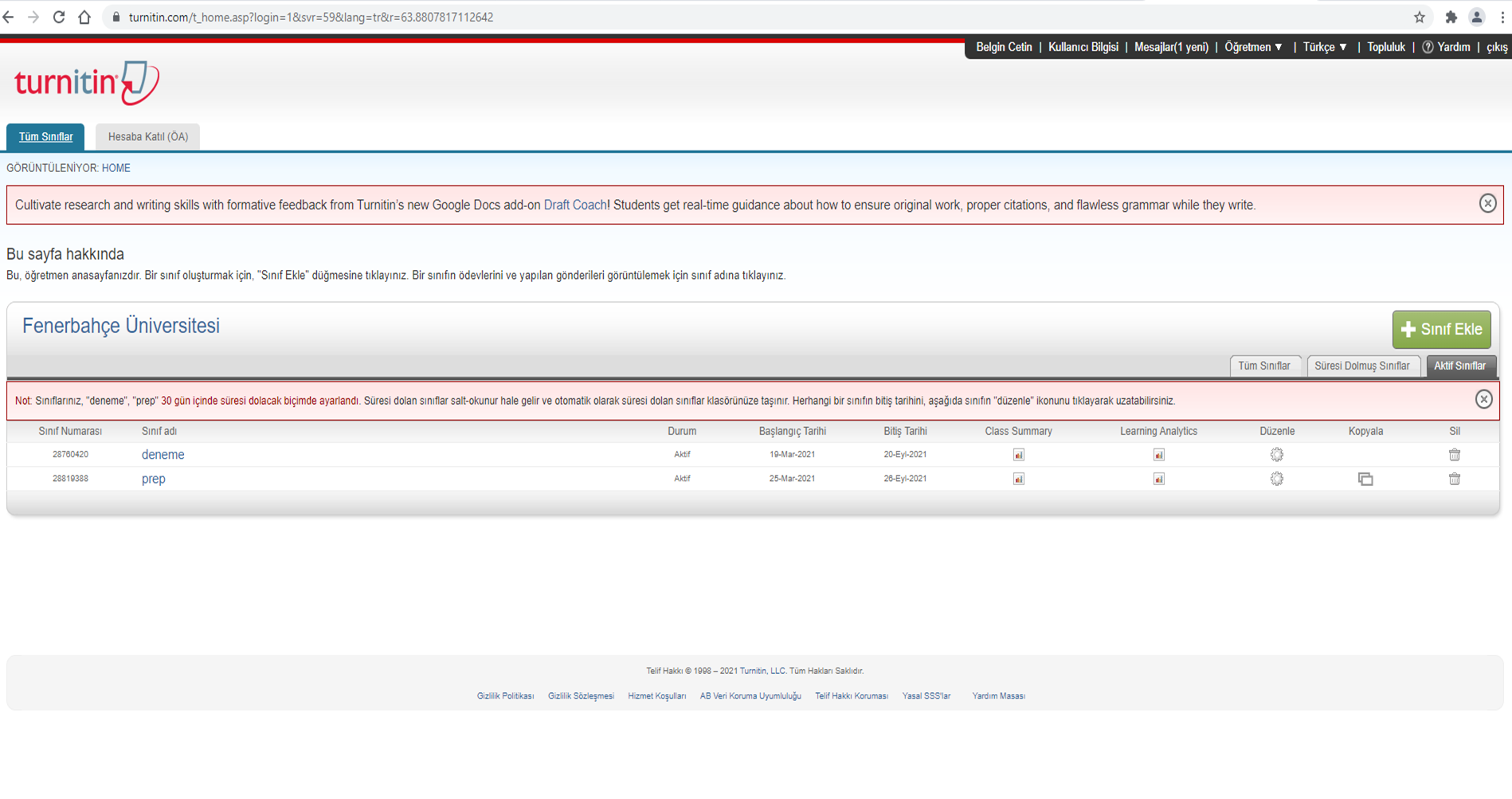 Turnitin sistemine proje/tez yükleyebilmek için önce sınıf oluşturunuz.
Daha önce oluşturulan sınıflar
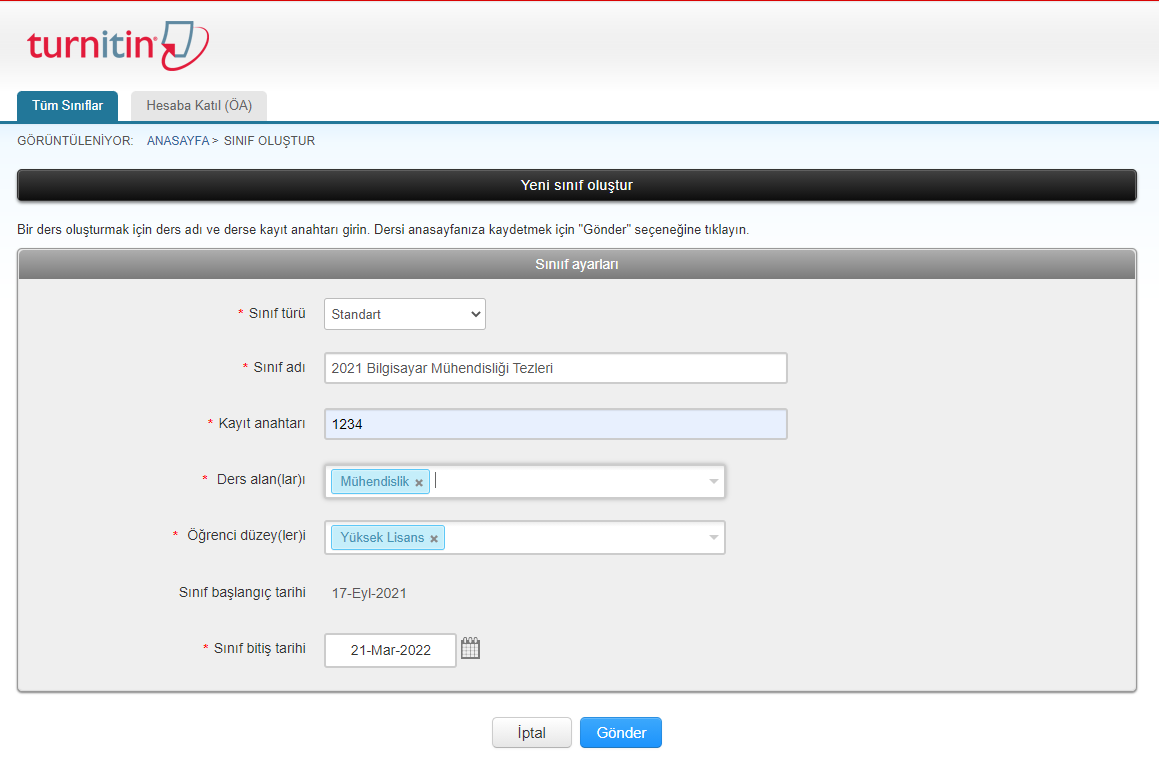 İki farklı sınıf türü vardır.
Buradan «Standart» olan seçilmelidir.
Sınıf adı alanına taramanıza uygun bir ad verebilirsiniz.
Kayıt anahtarı alanına istediğiniz bir şifre atayabilirsiniz.
Ders alanlarını ve öğrenci düzeyini birden fazla seçebilirsiniz.
Sınıf bitiş tarihini en az 1 yıl olarak ayarlamanız tavsiye edilir. Bu ayarlamayı takvim ikonuna tıklayarak yapabilirsiniz.
İlgili alanlar doldurulduktan sonra «Gönder» butonuna basınız.
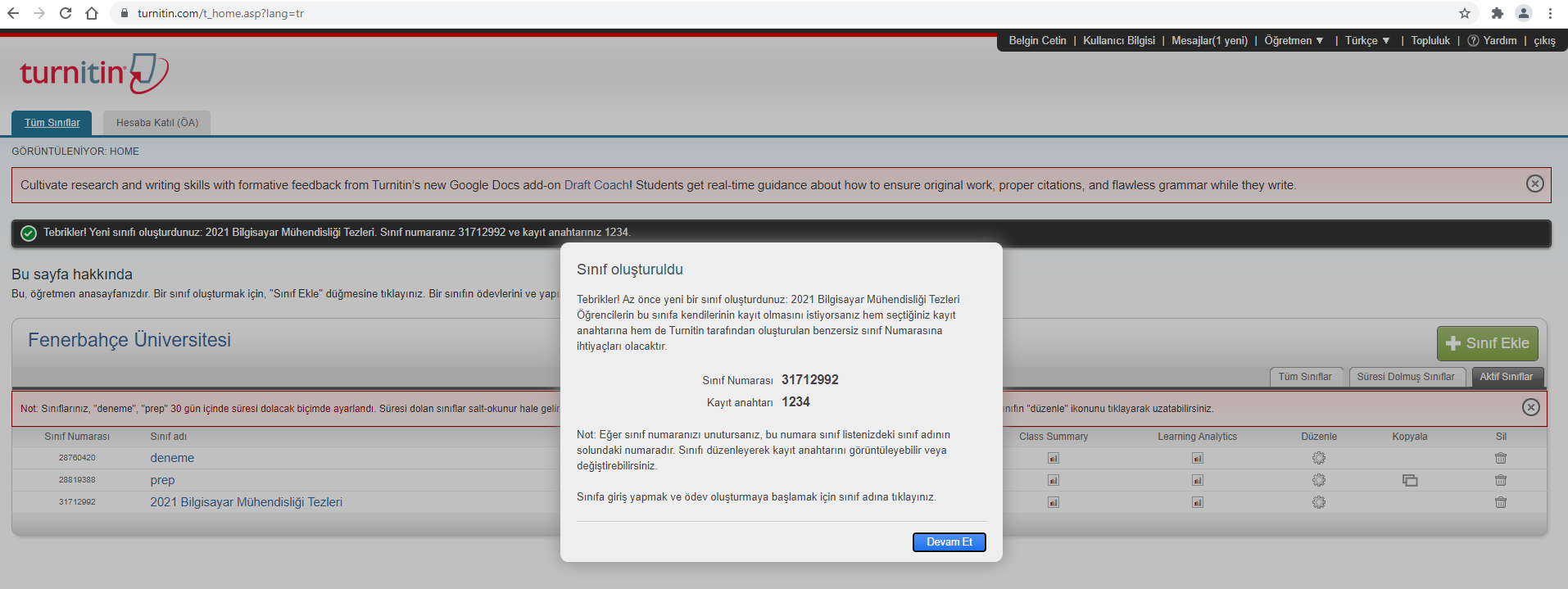 Sınıfla ilgili bilgiler ekranda görüntülendikten sonra «Devam Et» butonuna basınız.
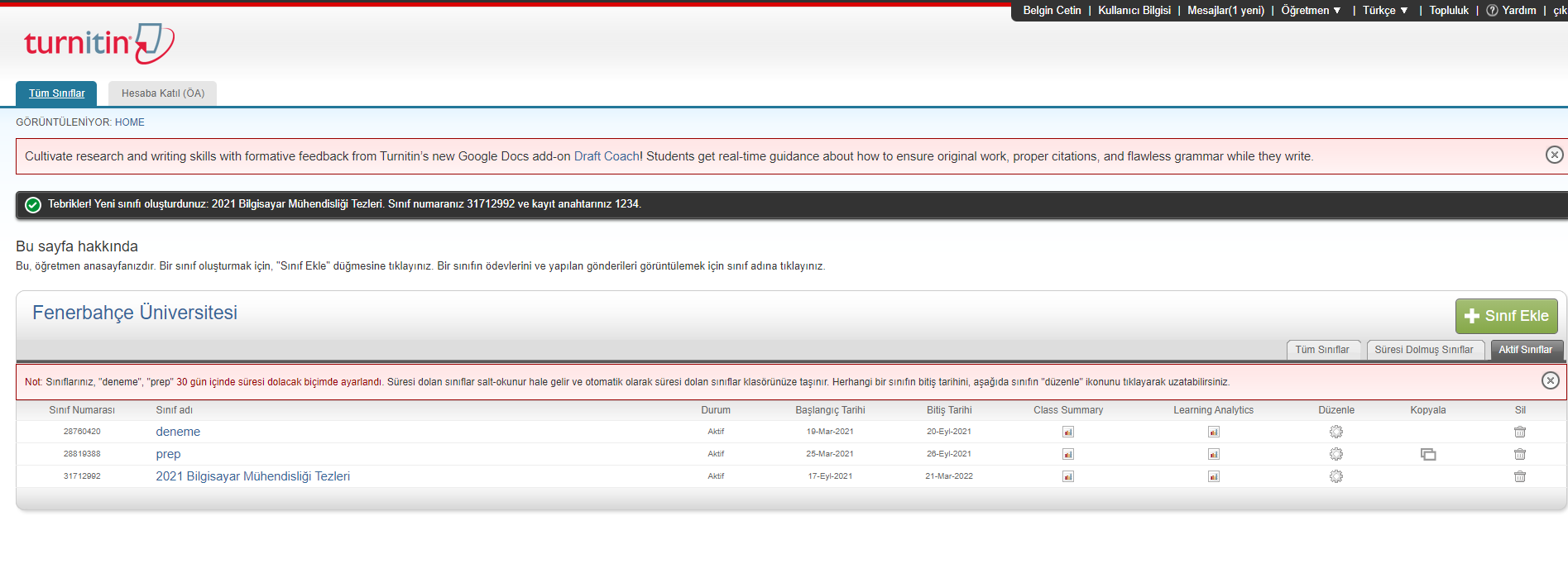 Adımları tamamladığınızda sınıfınız oluşur ve ana sayfada görünür.
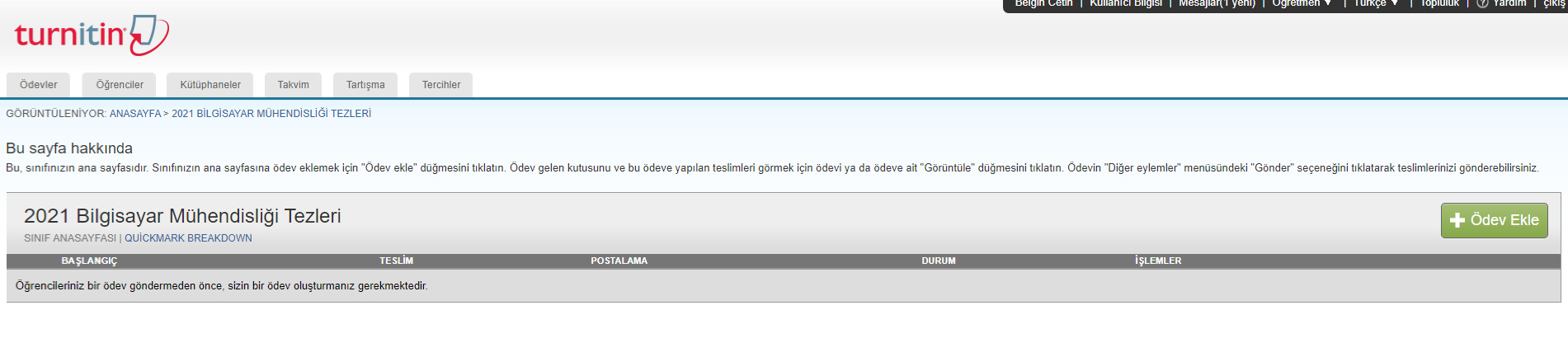 Ana sayfada oluşturduğunuz sınıfa tıklayınız. Açılan sayfanın sağ tarafında yer alan «Ödev Ekle» butonuna tıklayınız.
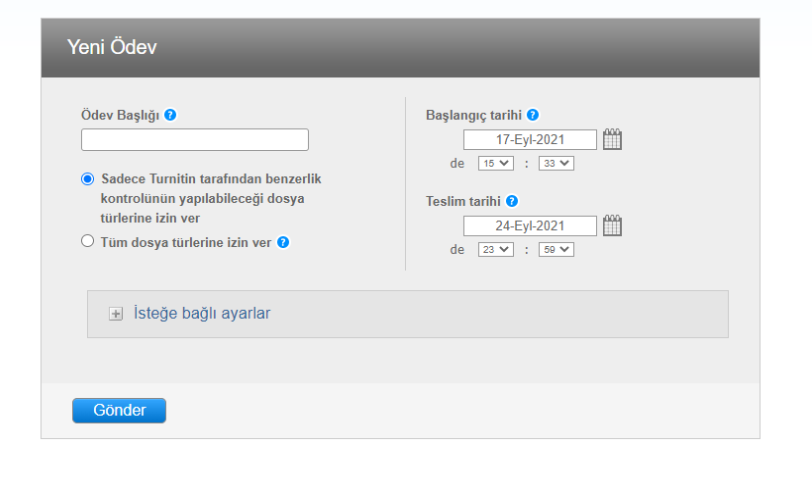 Ödevi oluşturduğunuz tarihtir.
Ödev başlığı bölümüne istediğiniz başlık adını  verebilirsiniz.
Proje/tezler öğretim üyeleri tarafından yükleneceği için tarih  belirlemesi öğretim üyesi tarafından yapılır.
Dokümanlardaki kaynakçalar FBÜ Benzerlik Raporu Uygulama Esasları doğrultusunda, bu ayar altından Benzerlik Raporu’ndan çıkarılabilir. Bu ayarı ayrıca dokümanın nihai benzerlik raporunu açtığınızda da düzenleyebilirsiniz.
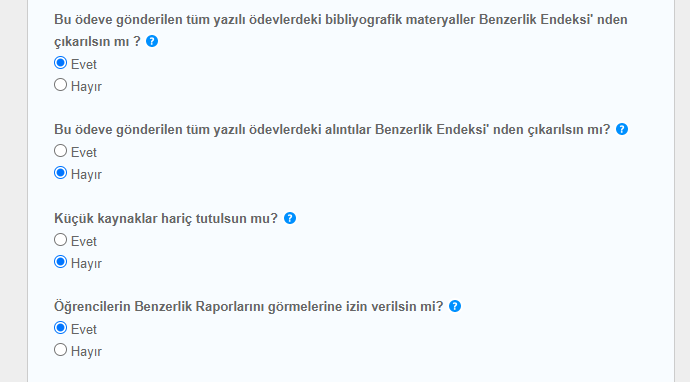 FBÜ Benzerlik Raporu Uygulama Esasları doğrultusunda, dokümanlardaki tırnak içine alınmış alıntıların benzerlik dışında tutulup tutulamayacağı ile ilgili ayarlamadır.
FBÜ Benzerlik Raporu Uygulama Esasları doğrultusunda, dokümanlardaki istenen sayıdaki kelimeleri Benzerlik Raporu’ndan çıkarmanızı sağlayacak ayardır.
Öğrencilerinizin dokümanlarını incelemeleri için  öğrencilerinizi Turnitin’e eklemek isterseniz «Evet» butonunu işaretlemeniz gerekmektedir.
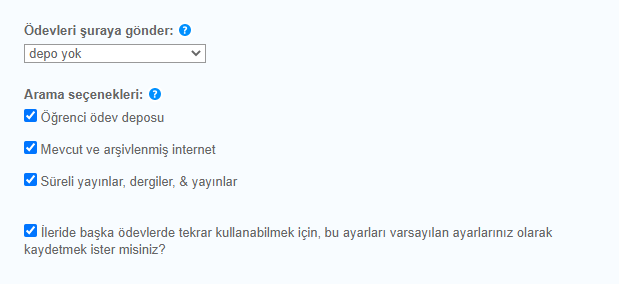 Bu ayar yükleyeceğiniz dokümanları, Turnitin veri havuzunda saklamanızı sağlar. «Depo yok» ibaresini seçmeniz halinde aynı doküman kendisiyle eşleşmeksizin çeşitli kereler taranabilir.
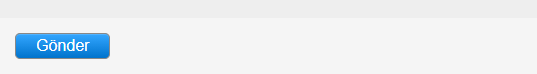 «Gönder» butonuna bastığınızda ödev/doküman tarama klasörünü oluşturmuş olacaksınız.
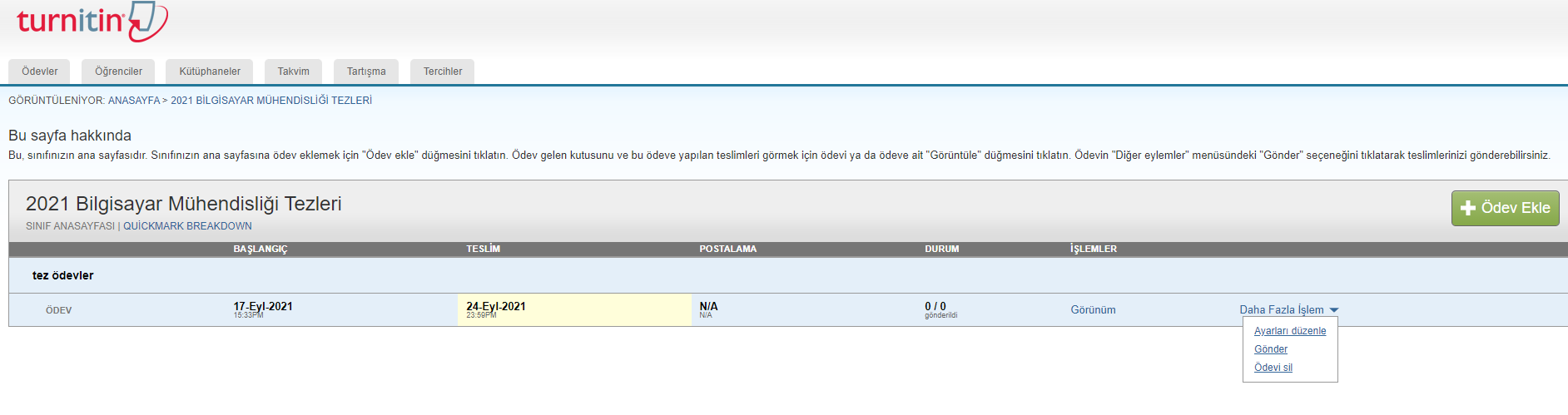 Oluşturduğunuz sınıflara öğrencilerinizi ekleyebilirsiniz.
Sağ rakam: Sınıfa kayıtlı öğrenci sayısını belirtmektedir.
Sol rakam: Sınıfa yüklenen materyal sayısını belirtmektedir.
Görünüme tıklayarak  yüklemiş olduğunuz  dokümanlara dair detayları  görebilirsiniz.
Ayarları düzenle: Daha önce yapmış  olduğunuz ödev ayarlarını  düzenleyebilirsiniz.
Gönder: Doküman yüklemek için kullanacağınız seçenek.
Ödevi sil: Bu seçenek buraya yüklenen tek bir dokümanı değil, ilgili ödevin klasörünün tamamını siler.  
Ödev silme konusunda dikkatli  olmanız gerekmektedir.
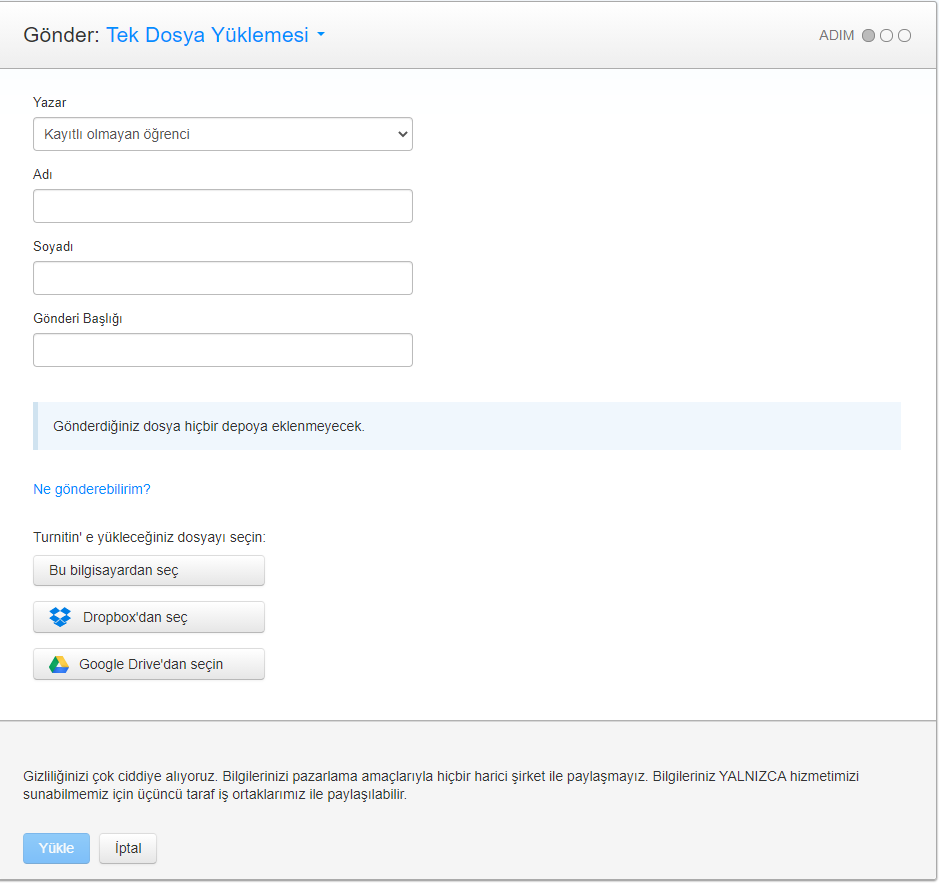 Öğrencinizin adı soyadı ve
gönderi başlığını girebilirsiniz.
Yükleme yaparken lütfen bu uyarıyı  aldığınızdan emin olun. Eğer bu uyarıyı görmüyorsanız yüklemekte olduğunuz doküman Turnitin veri havuzuna gidecek  demektir. Dokümanın veri havuzuna gitmesini istemiyorsanız  ödev ayarlarına geri dönüp düzenleme yapabilirsiniz.
Yükleyeceğiniz doküman nerede  bulunuyorsa oradan seçip  yükleyebilirsiniz. Ardından yükle  butonuna basınız.
Ardından «Yükle» butonuna basınız.
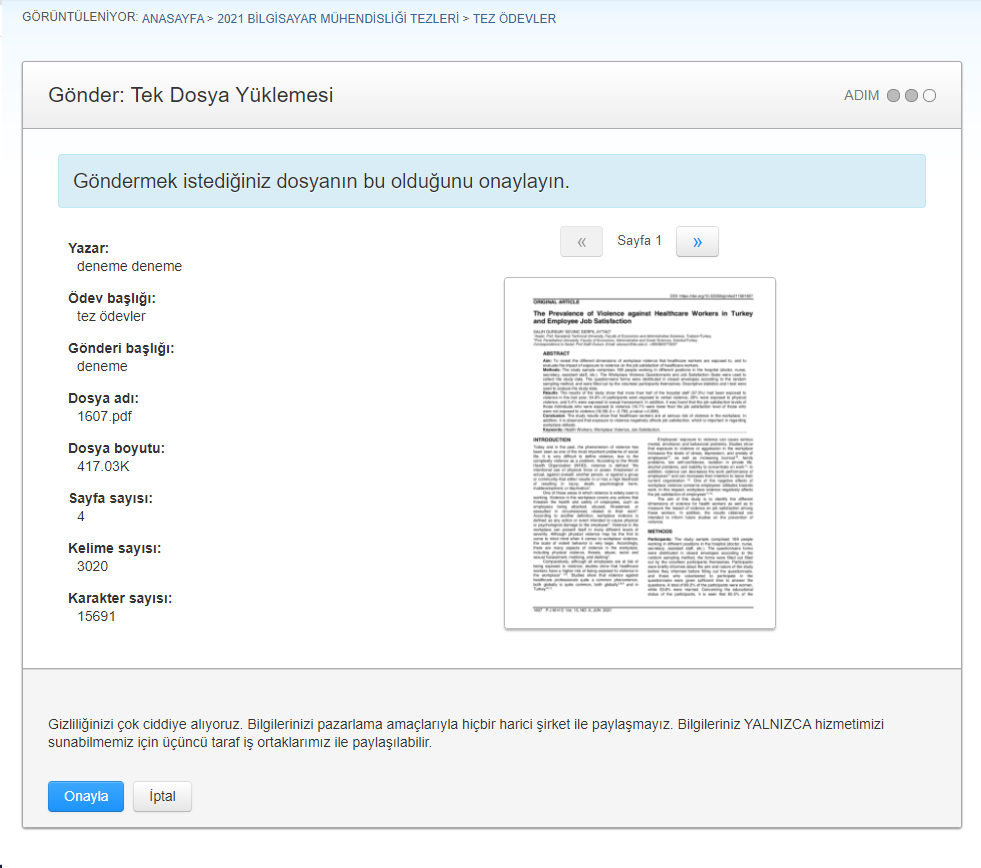 Not: Turnitin’e yapacağınız yüklemeler;
Maksimum 400 sayfa,
Maksimum 40MB olmalı.
Uyarı: Eğer yükleyeceğiniz  doküman .jpeg gibi imaj dosyaları içeriyor ise bunları dokümandan  çıkarıp yükleme yapabilirsiniz.
«Onayla» butonunu seçerek devam ediniz
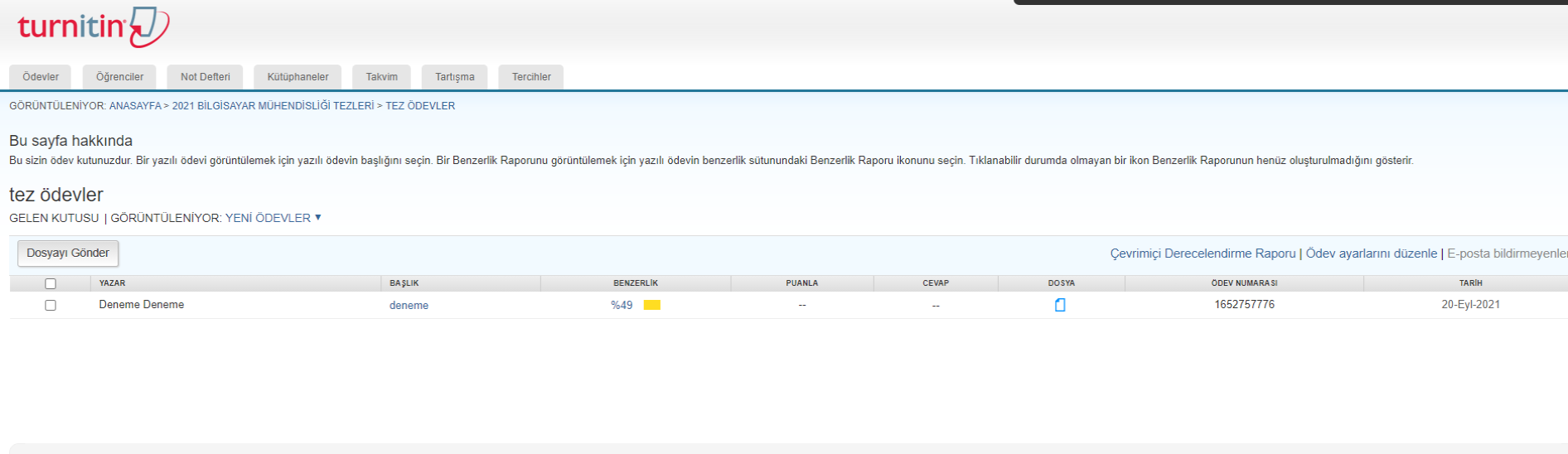 Benzerlik oranı burada yer almaktadır, üzerine tıklayarak benzerlik raporunu görüntüleyebilirsiniz.
Belge sildirmeniz gerektiği durumda Turnitin yetkilinize bildirmeniz gereken doküman kodudur.
Yükleme yapılan tarihtir.
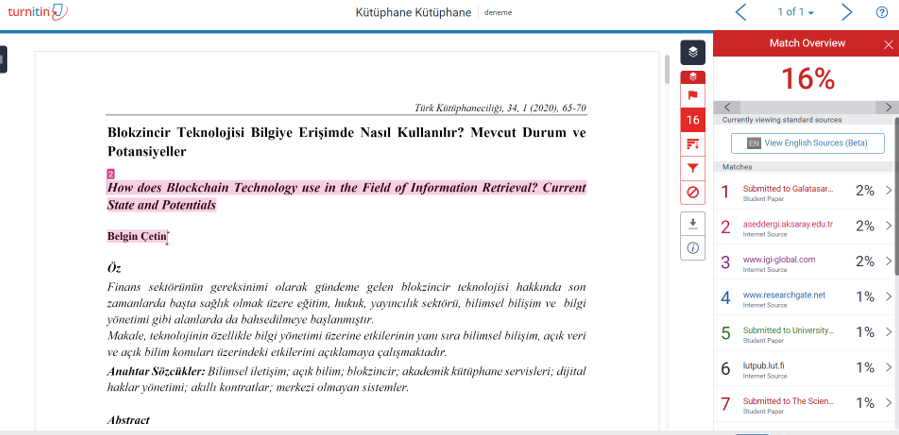 Benzeşen kaynağın, tüm  benzeşen kaynaklara  oranını gösterir.
Doküman  içinde  benzeşen  yerleri vurgular.
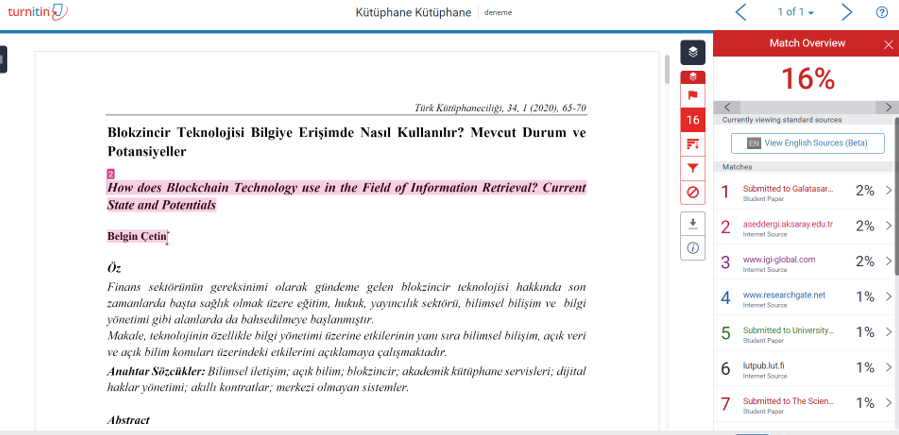 Filtreleme araçları
Rapor çıktısını almak  için kullanılacak araç;
Yapmış olduğunuz değişiklikleri kayıt etmelisiniz.
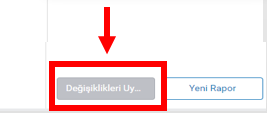 Detaylı bilgi için https://www.turnitin.com/tr/urunler/similarity 
Sorularınız için  kutuphane@fbu.edu.tr  adresinden iletişime geçebilirsiniz.

Teşekkür ederiz.
FBU Kütüphane ve Dokümantasyon Direktörlüğü